1 смена «Ура, каникулы!» летнего оздоровительного лагеря «Берёзка» МБОУ СОШ с. Кенада2016 год
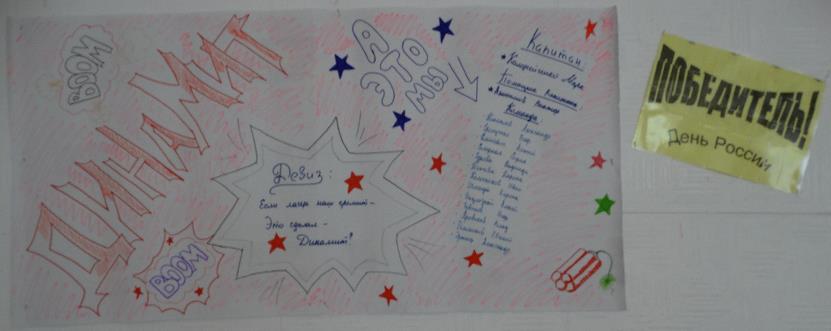 Отрядные уголки
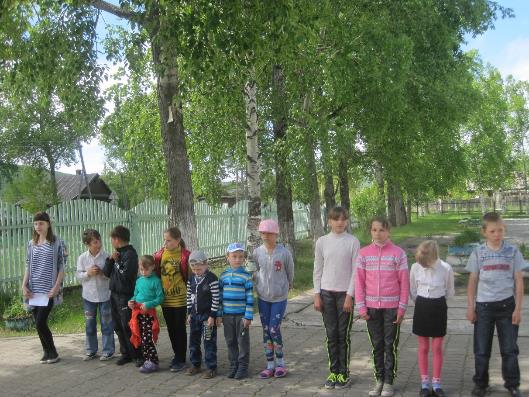 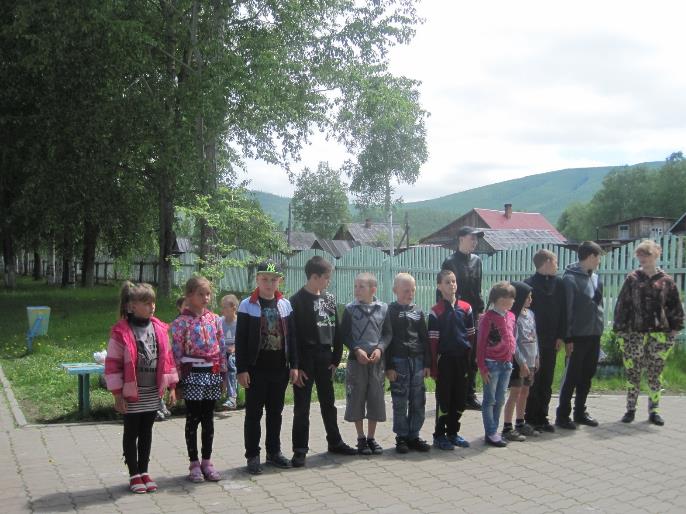 Построение на зарядку
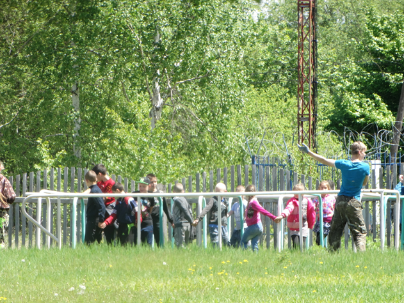 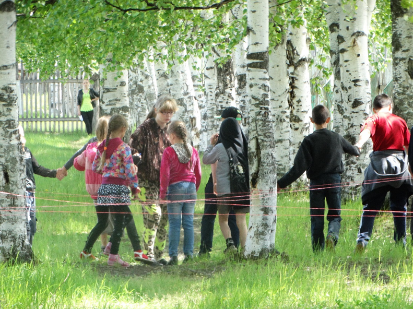 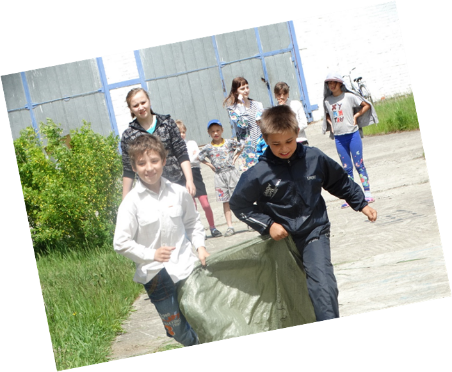 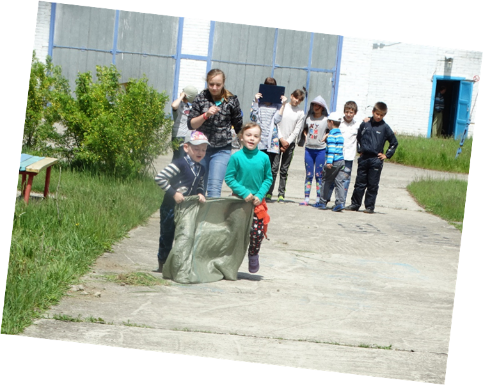 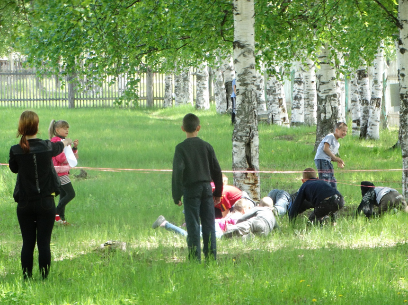 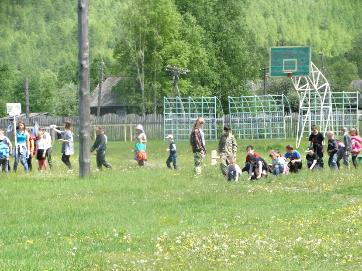 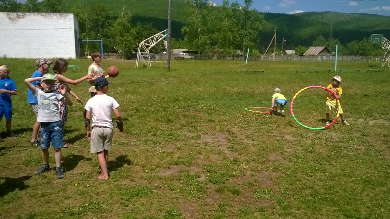 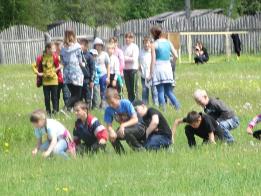 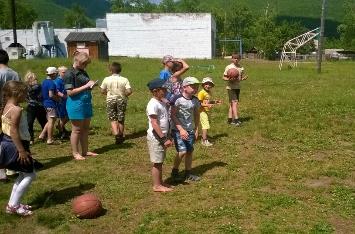 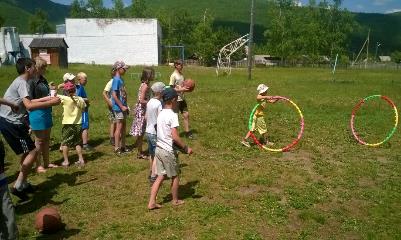 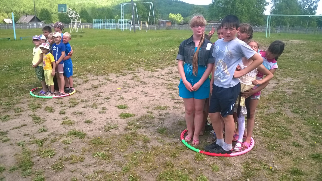 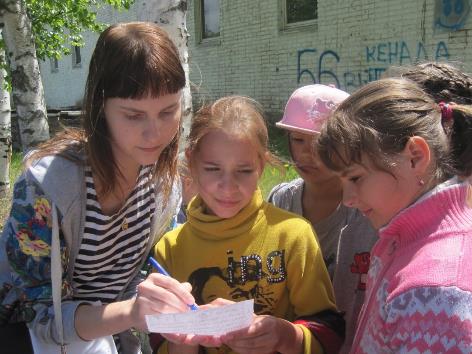 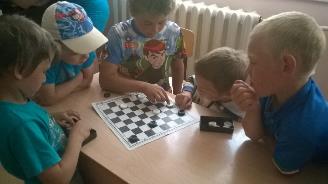 Мероприятие посвященное Дню России.Проводилось совместно с церемониальным отрядом «Преображенцы»
Беседа, посвященная 22 июня.Проводила библиотекарь Панова г. А. (сельская библиотека с. Кенада)
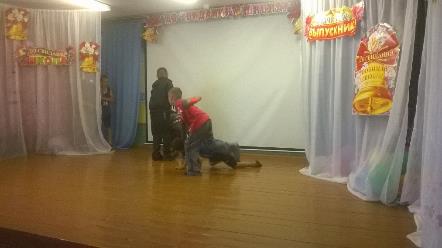 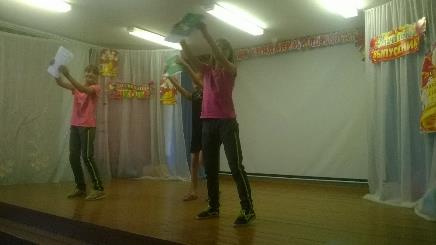 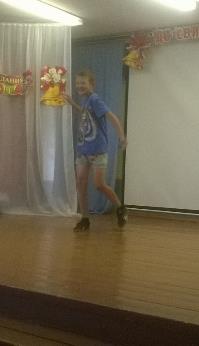 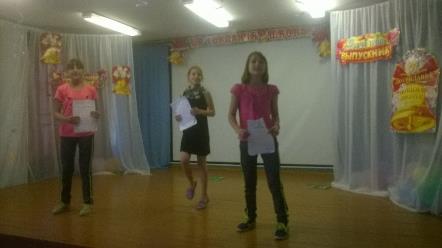 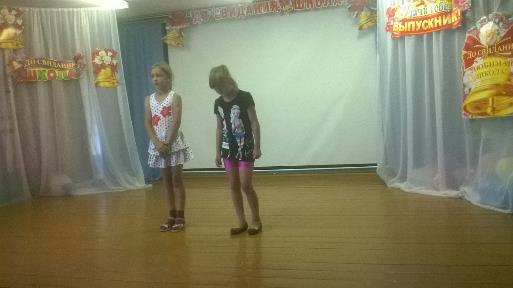 Концерт «Минута славы»
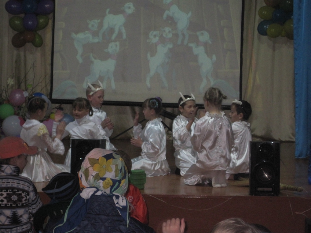 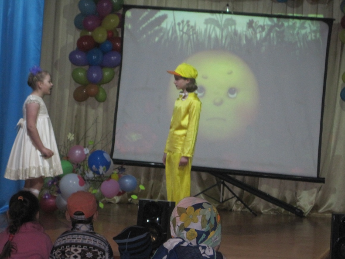 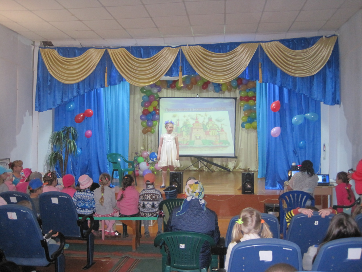 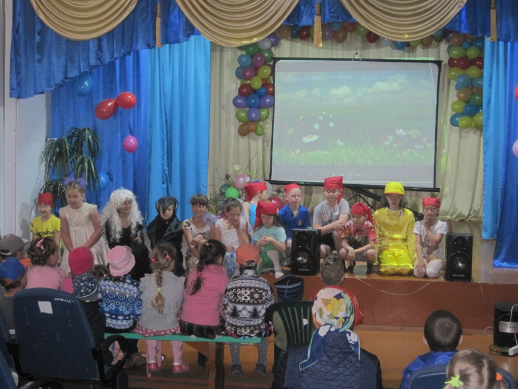 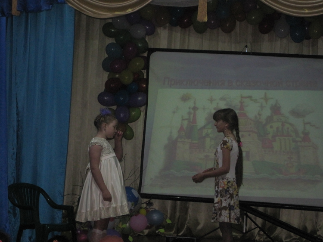 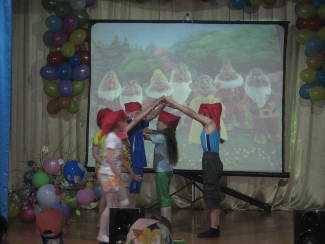